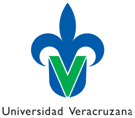 Detección oportuna de cancer de mama acciones realizadas  en mujeres mayores de 40 años
En una unidad de medicina familiar
INSTITUTO MEXICANO DEL SEGURO SOCIAL
Delegación Veracruz Sur
Grado a obtener: Especialista en Medicina Familiar 
Presenta: FRANCISCA María chave bontempo 
Asesor: Dra. María aurea mendoza olvera
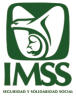 INTRODUCCION
El cáncer de mama es una neoplasia maligna que tiene su origen en la proliferación acelerada e incontrolada de células que tapizan,, en 90% de los casos, el interior de los conductos que llevan la leche desde los acinos glandulares, hasta los conductos galactóforos, situados detrás de la areola y el pezón.

Se han identificado en los últimos  años que existen acciones de prevención clasificada como primaria y secundaria para identificar tempranamente signos y síntomas de CaMa estas son:
Capacitación para la autoexploración mamario: preparación que recibe la paciente en la consulta médica o consultorio de medicina preventiva para desarrollar conocimientos y habilidades de cómo llevar a cabo ella misma una revisión de la glándula mamaria e identificar cualquier anomalía.

Exploración clínica especifica: examen minucioso y detallado de las glándulas mamarias realizado por médico tratante o enfermera de medicina preventiva con el fin de detectar cambios anatómicos anormales.

Envío a mastografía: elaboración de requisición por escrito de estudio paraclínico al servicio de imagenología orientado a visualización del tejido mamario por imágenes radiológicas.
JUSTIFICACIÓN
En México se presenta 17 muertes por cada 100mil mujeres por cáncer de mama, por lo que la OMS recomienda que la prevención primaria es fundamental en la lucha contra la enfermedad neoplásica, siendo la educación en salud a la población un pilar importante para tomar conciencia de la necesidad de evaluaciones médicas periódicas para un diagnóstico precoz, basándose en 3 aspectos fundamentales: el autoexamen mamario, la exploración clínica y el empleo de medios diagnósticos como la mamografía.
PLANTEAMIENTO DEL PROBLEMA
EL CaMa  se ha convertido en un serio problema de salud con aumento de la tasa de incidencia así como mortalidad, convirtiéndose desde 2006 en la primera causa de muerte en México.

Es necesario evaluar los procesos de implementación de los programas de detección oportuna de esta enfermedad, la frecuencia con la que se realizan y si son suficientes para lograr el impacto deseado.
HIPÓTESIS
La proporción de acciones sobre detección oportuna de CaMa realizadas en la UMF No 61 en mujeres mayores de 40 años es baja.
Metodología
Variables de estudio
RESULTADOS
DE ACUERDO AL TOTAL DEL GRUPO DE ESTUDIO SE ENCONTRÓ QUE:
 21% ( 50) SE LES REALIZÓ EXPLORACIÓN MAMARIO POR PARTE DE MÉDICO TRATANTE.
AL 31% /72) EL MÉDICO LAS CAPACITÓ PARA LA AUTOEXPLORACIÓN
EL 51% (119) FUERON ENVIADAS AL SERVICIO DE MEDICINA PREVENTIVA  
 31% FUERON ENVIADAS POR EL MÉDICO TRATANTE PARA REALIZACIÓN DE MASTOGRAFÍA.
CONCLUSIONES
Las acciones de prevención para la detección oportuna de CaMa es bajo en el consultorio de medicina familiar de la UMF 61.
Por lo que se concluye que es necesario reforzar los programas de prevención en la fase de implementación para dicha enfermedad.